Lineare Ungleichungen als Funktionen
!
?
„ist gleich“
Gleichung
=
„kleiner als“
Funktionen
Gleichungen
„größer als“
<
Ungleichung
„kleiner oder gleich“
>
„größer oder gleich“
≤
≥
Randgerade
Beispiel für Funktion
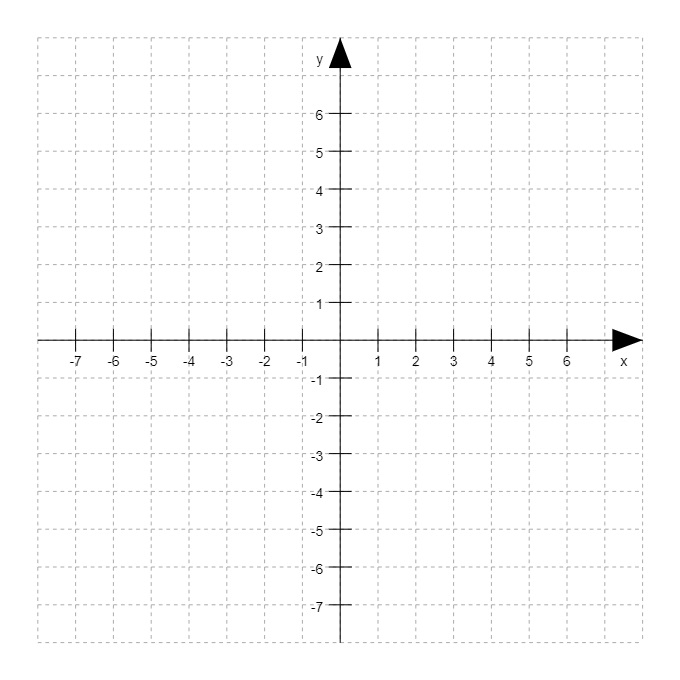 U
x
Q
x
Was ist mit Punkten, die auf dem Rand liegen?
T
x
P
x
S
x
V
x
R
x
Lösungs-Halbebene
Betrachtung der Randgeraden
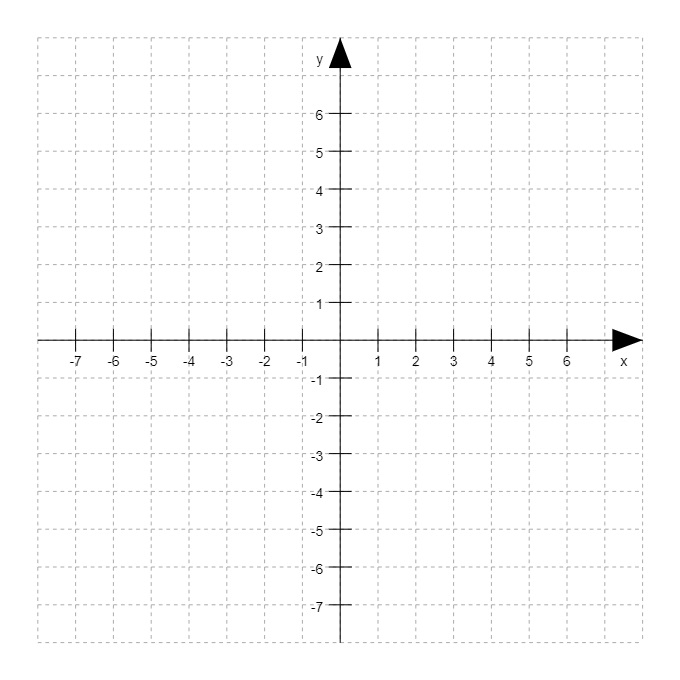 U
x
P
x
A
x
Änderung
Die Wahl des Ungleichheitszeichen ist entscheidend für die Darstellung der Randgeraden!
Darstellung der Randgeraden und Lösungshalbebenen
≤
Randgerade wird „durchgezogen“
<
Randgerade wird „gestrichelt“
≥
>
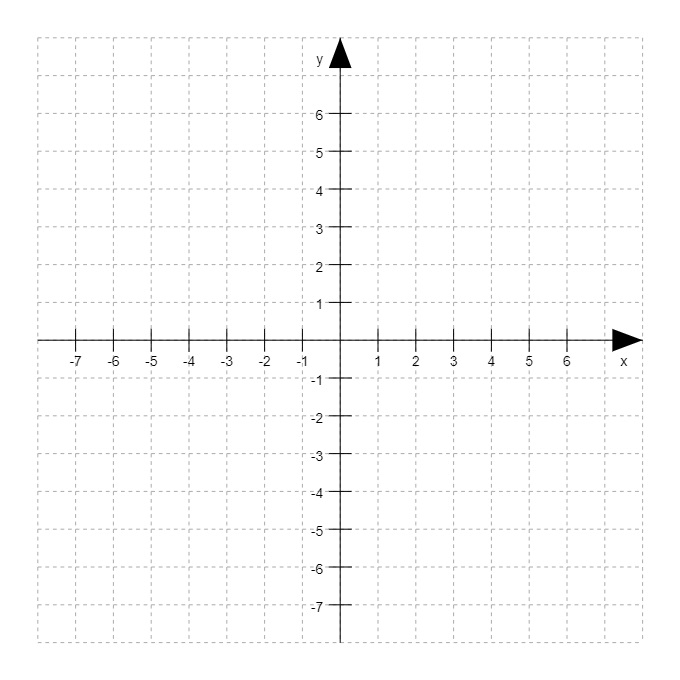 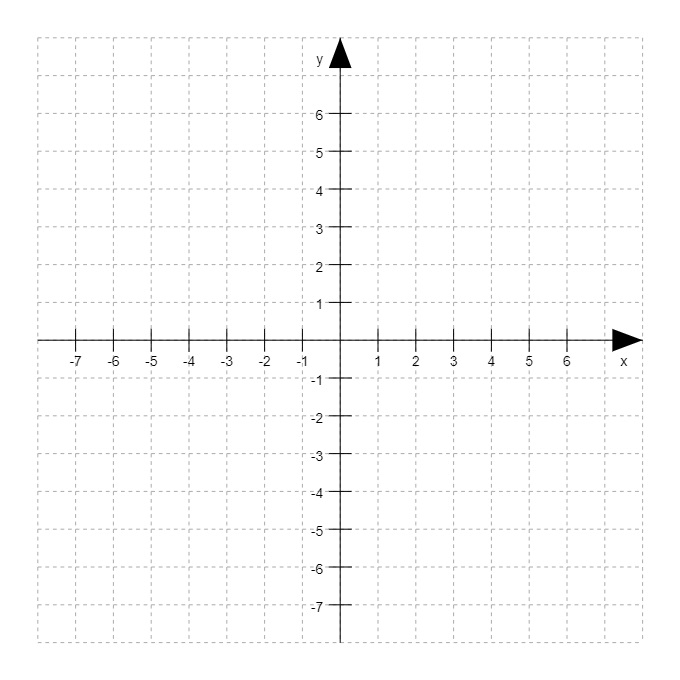 Halbebene „oberhalb“ der Rangeraden